SYMBOLIC INTERACTION, NARRATIVE AND THE SICK BODY: SOME PERSONAL REFLECTIONS
FRAGMENTS OF AN ILLNESS NARRATIVE
CENTRE FOR NARRATIVE RESEARCH UEL
MARCH 23RD 2011

Ken Plummer
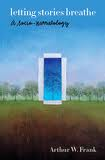 Stories animate human life: that is their work
Arthur Frank: Letting Stories Breathe
We tell ourselves stories in order to live
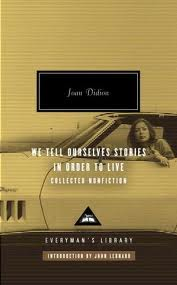 Joan Didion
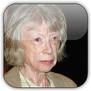 ILLNESS IS AN OPPORTUNITY.. LIVE ACTIVELY
Arthur Frank: At the will of your body
My little  story of ‘END STAGE ALCOHOLIC CIRRHOSIS OF THE LIVER’
Initially, a personal and therapeutic goal. 
The Total Life Episode from 2004-2007.
Assembled over 3 months at the end of 2007 start of 2008 
Integrated in summer of 2008: A Transplanted Life – friends commented
2009 version left
Now re-thinking…………
The meanings of illness
IllNESS AS TECHNICAL MEDICINE
ILLNESS AS SOCIAL ACT and narrative
ILLNESS AS ILLNESS IS ONE MEANING
THE 50 MEANINGS OF ILLNESS
So many themes of illness other than illness.........  
50 to start with….
30 – or more – meanings of illness
ERVING GOFFMAN1922- 1982-sociologist
‘THE MORAL CAREER OF THE MENTAL PATIENT’
Psychiatry Vol. 22 May 1959. But most accessible in his book Asylums (1961, Penguin)


‘Mental patients suffer not from mental illness but from contingencies’  p126

The career links to 
‘internal matters held dearly and closely... The other concerns official position..... The framework for judging himself and others...p120
A TRANSPLANT CAREER
Illness as a ceasless flow... continual permutations of action
Part 2 Illness as a ceasless flow... continual permutations of action
Part 3 Illness as a ceasless flow... continual permutations of action
sick
THE MOMENTOUS MOMENT: The new LIVER
A few body memorializing datesturning points, ‘epiphanies’
1. 9th March 2005 FAT  ‘alcoholic’ KEN
Hospitalization in Santa Barbara, diagnosis, giving up drink absolutely on that day
2. 23rd April 2006 BLOODY YELLOW ‘very sick’KEN
Hospitalization at King’s, tests and placed on the list  - the well examined body
3. 18th February 2007 ON CALL KEN, ANXIOUS KEN, CYBER KEN
3.45 am. The call to King’s, surgery and intensive care
4. 23rd May 2007 BORN AGAIN KEN
Removal of bile duct drain.... ‘born again’
The Transplant Processthe selection process: many are available, few are chosen
BACKGROUND: The social worlds of donor-transplant
Multiple worlds
community
nurses
doctor
Transplant Patient’s world
etc
researchers
Coordinators
Key  setting of negotiation: the hospital- medical worlds, research worlds, education worlds etc.
work
family
Donor’s world
family
community
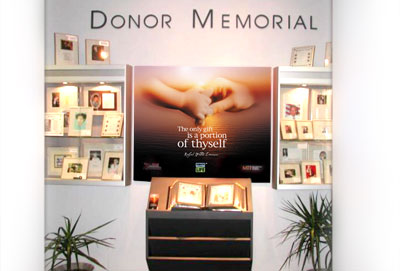 NO TIME TO TREAT MANY THINGS LIKE….
ALCOHOL
THE LIST THAT IS NOT A LIST
HALLUCINATIONS
ENCEPHALOPATHY
5. AFTERMATHS
The body and symbolic interaction
AN AUTO/ETHNGRAPHIC EXPLORATION
What is symbolic interactionism?
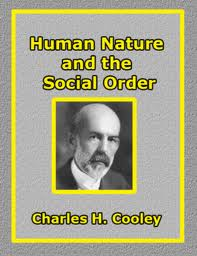 SYMBOLIC INTERACTION HAS ALWAYS HIGHLIGHTED:
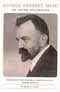 SYMBOLS –narratives, meaning, perspectives, discoursePROCESS – emergence, flows, becomings, mobilities, contingenciesINTERACTION – always connect with the othersMORAL AND POLITICAL- the pragmatics of a better worldGROUNDED- close inspection/intimate familiarity with the empirical world
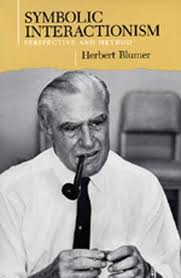 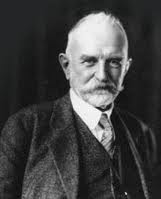 MANY NEW DEVELOPMENTS IN S.I.
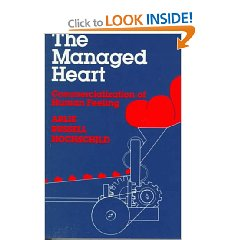 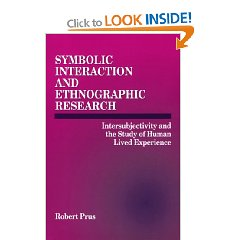 SIGNIFICANCE OF
CULTURE
EMOTIONS
BODIES
PERFORMANCE
NARRATIVES
NEW STYLES OF RESEARCH
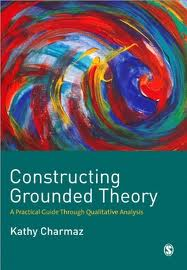 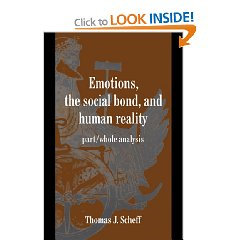 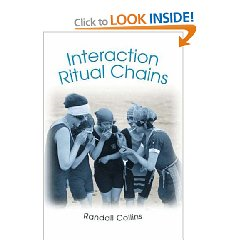 BODY/EMBODIMENT  -Dennis   Waskul & Philip Vanninis
A collection of readings
Images of body in SI
Looking glass body: reflexivity as embodiment
Dramaturgical Body: Body as performance
Phenomenological Body: Body as meaning
The Socio-Semiotic Body: Body as trace of culture
The narrative Body: Body as story
THE STORY TELLING TURN OF MY EARLIER WORK CONTINUES IN SICKNESS AND IN HEALTH….
Documents of Life-2
Telling Sexual Stories
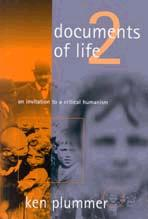 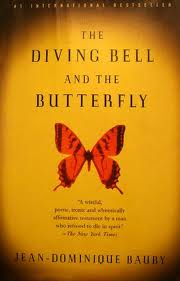 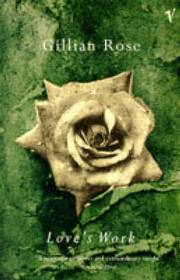 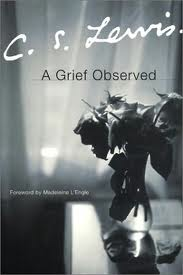 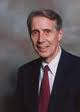 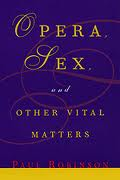 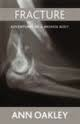 Stories of transplants
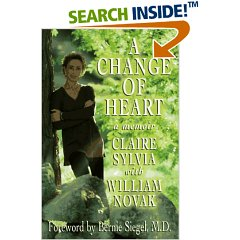 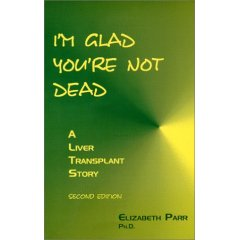 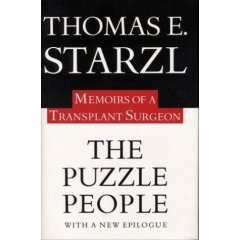 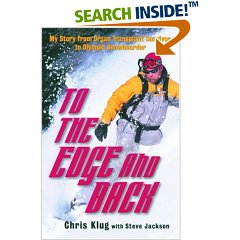 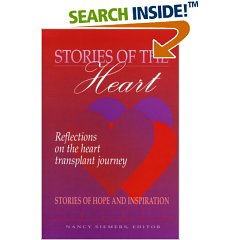 Narrative Medicine- some key themes
Time  
Uniqueness
Causality, Contingency
Inter-subjectivity
Ethics
Arthur W Frank Dialogic illness
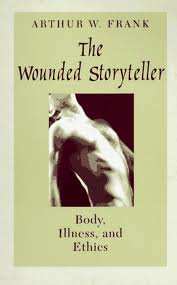 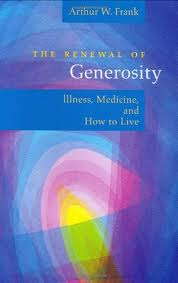 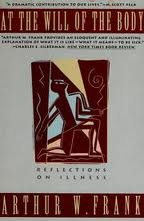 CELEBRITY TRANSPLANTS
GEORGE BEST (U.K)
NATALIE COLE (U.S.)
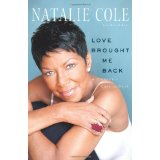 HOLLYWOOD ON TRANSPLANTS
COMEDIES
THRILLERS
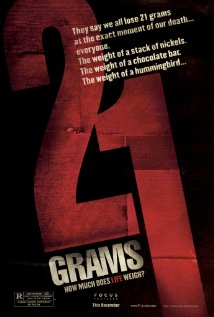 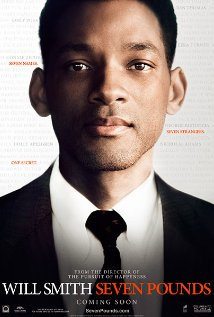 MEDIATED MEDICINE
Cybermedicine
One of my doctors on TV
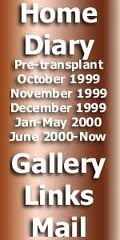 POETICS
Lavina Greenlaw ed (2007)
Hippocrates & the Four Humours
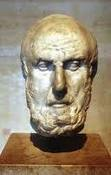 MY story of my  MULTIPLE BODIES?
Fat, obese and black body
Thin, scary, death’s door body
Low energy, tired body
Slow, memory less body
Hospitalised sick body
Cyborged body
Out of mind body
Exhausted body
Transplanted body
Lost voice body……….
Carolyn ellis & the rise of auto/ethnography
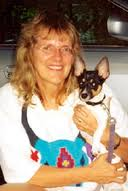 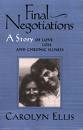 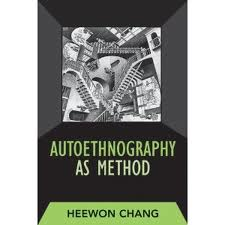 Theories of body, self and emotion
An explosion of ideas over the past century
But may be too many schisms 
Need to bring them all together – body, self and emotion in the lived life
Critical humanism as a starting point
Look at grounded lives
Autoethnography
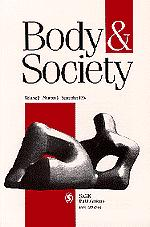 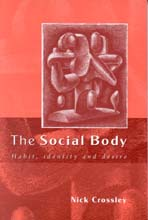 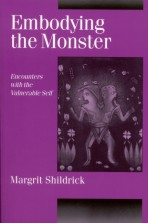 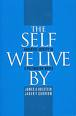 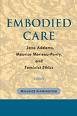 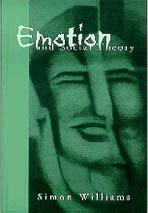 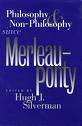 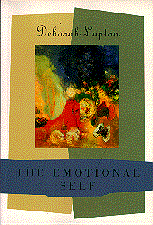 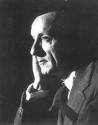 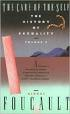 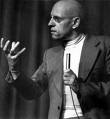 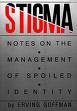 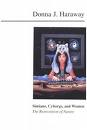 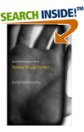 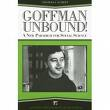 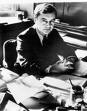 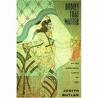 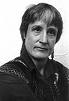 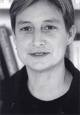 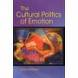 EMBODIMENT & THE PRAGMATIC BODY
THE BODY-SENSUOUS-INTERPRETIVE-SOCIAL  LIFE
MY FAT, ‘OBESE’, ‘CUDDLY’, SICK BODY
Man with ascites
Woman with ascites
My drained body
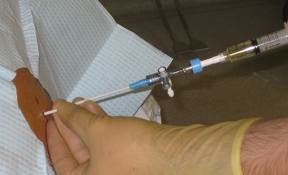 MY HOSPITAL BODY: LIFE AS A SCAN
Thin, SMILING ken
DURING
AFTER
My body in the technical world of skill
MY MONITORED body in the sentimental order of care
My body in intensive care- there but for the grace of the machine...
The MULTIPLE MEANINGS OF THE BODY
Sick Body– Cheery Body: Ken
The cared for –even loved - body
THE MATERIAL SELF?
A liver is a liver is a  liver
But it can take many forms
And it can go bad
Mine was 80% gone; and non restorable
It was slowly packing up
THE MATERIAL SURGERY
MORE MATERIAL THINGS
My body and its new MATERIAL machines
A major social experiment in social deprivation.

“Lie down. Relax.
We will leave you now!”
HOW TO MAKE SENSE OF THIS?
A BROKEN BODY
A battered body
All wired and plastered up
Best friends
Getting it back? RE-EMBODIMENT?
Rolling along!
The shower of my life
‘Putting it together’
BARBARA
SONDHEIM
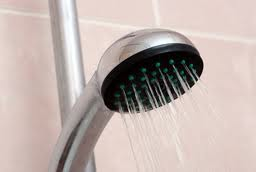 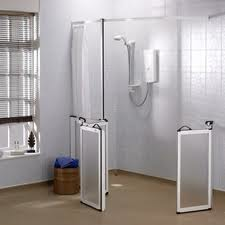 Recreating the habitual self:  CHALLENGE OF THE STAIRS
The relational self: the body & its signIficant others
The Living
And the Dead
MY PARTNER, EVERARD, WAS WITH ME EVERY MOMENT OF MY ILLNESS
THE TRANSPLANTED ‘SELF’?
How to live with the liver of someone else?
How to live with the dead?
Issues for self, body and feeling. Embodiment?
Five provisional responses  ???????
LIVING WITH THE DEAD
1: Becoming another person

Claims are made by a few that the donor lives on in them....

Strongly refuted and no real ‘scientific’ evidence
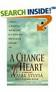 LIVING WITH THE DEAD
2. Illness as 
Cyborg
Hybrid
Monster –

The new metaphors of the
	post humanism.
LIVING WITH THE DEAD
3. Living with guilt, shame, too much to live with....
Another died for me – too much…..
LIVING WITH THE DEAD
4. CONTINUING TO LIVE WITH ILLNESS
No respite
Career ‘Sickos’
LIVING WITH THE DEAD
5. ‘Born again .... with joy, thankfulness, humanity and generosity
	(which can be religious)
THE VALUE OF MY STORIES ?
The story as an opportunity for reflection and a time for thinking
The story as the yellow brick road to the self
The story as therapy, as repair
The story as shared: its role in the world of others
The political and intellectual role of the story
We have each of us, a life story, an inner narrative – whose continuity, whose sense, is our lives. It might be said that each of constructs and lives a ‘narrative’, and that this narrative is our identities
Oliver Sachs
The Man who Mistook his Wife for a Hat
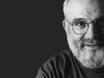 The PHOTOGRAPHIC NARRATIVE:transplant Body in ITS chair    ---by laura cuch (2011)
THE SOLID SELF: I AM WHAT I AM
Against a whole life time of arguiong about the 
MUTABLE, FRAGMENTED, HOMELESS SELF
My voice and body returned.
Deep down, for all the little other changing selves, there is a core me.
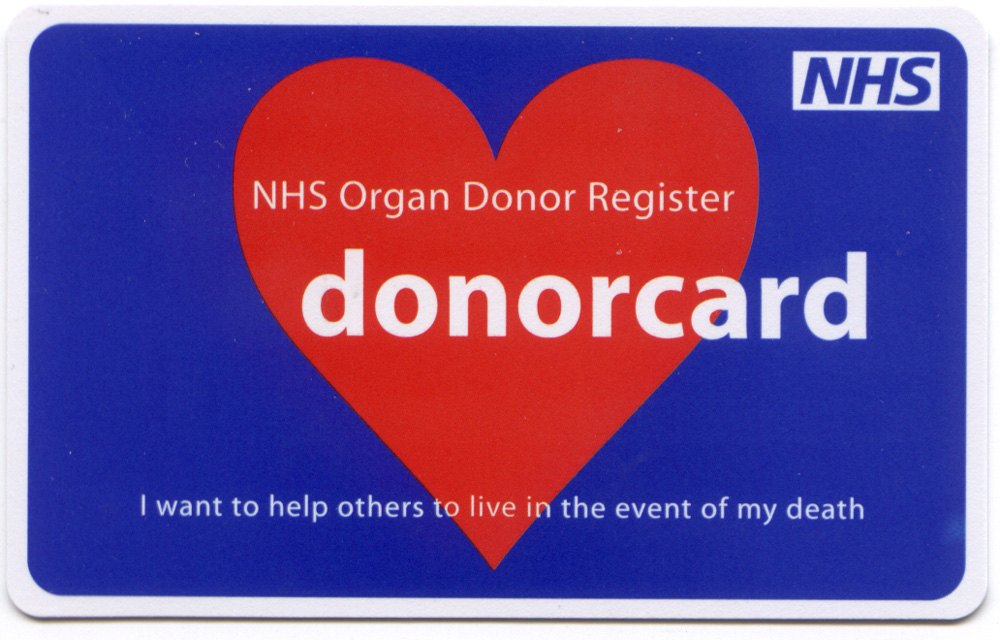 Calling the NHS Donor Line on 0300 123 23 23 (Lines are open 24 hours a day all year round. Calls are charged at your contracted rate for local calls)
By texting SAVE to 84118
ORGAN DONATION
STOP PRESS: Tuesday, 22 March 2011
Since 1 April 2010
982 people have donated organs
2,602 people have received transplants
7,775 people are still waiting for transplants
Source:http://www.organdonation.nhs.uk/ukt/
In the U.K.
96% of us say we would accept an organ; yet-
Only 27% of us have signed up for Organ Donation
-----
10,000 currently need a transplant:
Three people die everyday whilst waiting….
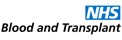 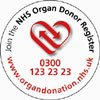 http://www.organdonation.nhs.uk/ukt/
With much thanks you to all
My donor – ‘Kylie’ – for her life; and her family
My hosts – King’s Hospital; the whole ’team’ that practiced skill and care on my body
My dear partner– Everard, who shared the illness for every moment (and still does)
My friends, and all the contingencies that brought me to this life..........
SLIDES NOT INCLUDED
Prepared but not used at UEL
Altruism and the market
I have always depended on the 
	kindness of strangers

 a streetcar named desire
Table One: Core Features  of Critical Humanism
AN ASIDE:THE SOCIOLOGICAL IMPLICATIONS OF DONOR-TRANSPLANT (dt)
Market in body parts
The Remission society
The cyborg/ hybrids/ monster metaphor
‘The Politics of Life itself’
Altruism
The technological imperative
The micro worlds of transplantation
Intimate citizenship
Ken Plummer Telling Sexual Stories
The Narrative Turn in symbolic interactionism
Coming out stories
Survivor stories
Therapy stories
The body theorists
The body Theorists

Sociologists like Bordieu, Turner and Schilling
Feminists like Butler, Haraway and Grosz
Foucault and the focualdians
Philosphers like Merleau-Ponty


THERE IS NOW A HELL OF A LOT OF THEORY ON THE BODY OUT THERE
THE  SELF IN FLOW
THE EMOTION THEORISTS
The sociologists – Scheff, Goffman, Hochschild etc
Feminists – and the theory of care, violence etc  Gendered emotions
Queer emotions – Ahmed etc
Focuadians – thin:
THE SELF THEORISTS
The classics of sociology – James, Cooley,  James, Mead
The uk cultural theorists – Hall et al
The us cultural theorists – Gubrium, Gergen, 
The feminist theorists- Butler et al


NOBODY SPEAKS ACROSS THEIR LITTLE WORLDS!
THE TASK:
To refuse the separation of body, emotion, self, thinking and the social......

Through examining grounded lived experiences.
Goffman and his ‘moral’ career
Internal matters
EXTERNAL MATTERS
‘held dearly and closely, such as self and felt identity... The moral aspects of career...is the regular sequences of changes that career entails in the person’s self and the framework of imagery for judging himself and others’.. p120
‘official position... part of a publicly accessible institutional complex...’

Eg the formal criteria for placing people on the transplant system ( known as the MELD or PELD scheme)
Orders and negotiated social orders
Anselm Strauss
Negotiated Orders
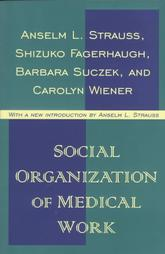 Temporal – scheduling
Technological
Informational who knows what
Sentimental order- the flow of emotions
Moral order – ethical values, norm
Aesthetic 
And others..... economic, political are well known
memorializing datesturning points, ‘epiphanies’
9th March 2005
Hospitalization in Santa Barbara, diagnosis, giving up drink
23rd April 2006
Hospitalization at King’s, tests and placed on the list
18th February 2007
3.45 am. The call to King’s, surgery and intensive care
23rd May 2007
Removal of bile duct drain.... ‘born again’
CONTINGENCIES AND THE CONTINGENT LIFE
CHANCE HAPPENINGS
A JUNCTURE
SUBJECT  TO ACCIDENTS
CONDITIONAL NOT ABSOLUTE


Goffman and contingency
....what astonishes me..is the fact of finding myself here, and at this moment, deep in this life and not any other.... It seems to me that a thousand different futures might have stemmed from every single movement of my past....
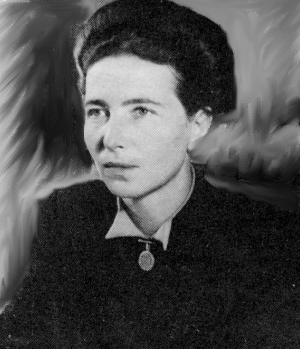 Simone de Beauvoir
On contingency 
In All Said and Done
the contingencies of life
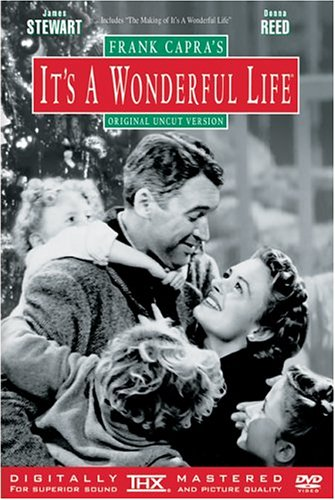 ‘Each man’s life
	touches so many other lives. If he wasn’t around it would leave an awful hole...’

Clarence, the angel to George Bailey
CONTINGENCY IN FILM
Contingencies and the contingent life?
life as one long series of contingencies! 

life is one damn thing 
after another

fateful moments
TIME 
SPACE
RESOURCES
PEOPLE
STIGMA
etc
The contingencies of time: when were you born?
Transplantation: a success story (like so many ) of the twentieth century?

1905 : first successful cornea transplant by Eduard Zirm
1954: first successful kidney transplant
1963: world’s first liver transplant-not a success
1966-7: the year of first successful transplants- pancreas (1966), liver (1967) and heart (1967). ‘Christian Barnard’ becomes a household name.
Today: in the UK, 2006-7, there were 3,086 organ transplants  and 1,495 donors
647 liver transplants in UK. 
http://www.uktransplant.org.uk/
The contingent historical moment
AT ANY PREVIOUS MOMENT IN HISTORY, I WOULD BE DEAD BY NOW.....
The contingencies of space: where are you born?
Source: Global alliance in Transplantation
transplant-soc.org
the contingencies of resources and privilige
The resources of:
BODY – prior health etc
ECONOMICS –funds etc
SOCIAL – friends etc
CULTURAL –knowledge 
SELF – past history etc
Social resources: illness as people
“At the very heart of my illness was my partner, Everard.. in many ways it was a joint illness ......he was always there everyday of my illness, never more than a minute away from me...  Every ill person needs their Everard..

But from Everard rippled out a small but central core of friends and family who rapidly became apparent......”

(people who need people are the luckiest people in the world.. tra, la, la: eat your heart out Barbra Streisand!)

My notes: Illness as other people, p29
ILLNESS AND EVERYDAY LIFE
“Step by step, my illness took over my life......it is the medical metamorphosis of everyday life....serious illness shifts the banality of everyday life into a new plane...

	The ill come to live in  a different key. Ultimately all daily activities are transformed, little of the old world is left. Even the spaces the ill move in get reassembled.....”

THE TOTAL LIFE EPISODE
	(p41 of current illness story)
We tell stories in order to live